Digimine ja säilitamine: töövahendid
Hembo Pagi, Andres Uueni
Archaeovision
Tartu, 13 august, 2018
[Speaker Notes: Keskendume põhiliselt pildilisele materjalile. 
Keskendume tarkvarale, riistvarat Andres juba rääkis ja Berta räägib hiljem

Mõnes osas lähen ehk liiga tehnilisks, aga seda mitte selleks et teil pead segi ajada, vaid et demonstreerida tehnoloogilisi võimalusi nö traditsiooniliste töövoogude ümbervaatamiseks kasutades nutikamaid töövahendeid või siis kasutades töövahendeid nutikamalt.]
Slaidid on osa õppematerjalist, mida kasutati ICOM-CIDOC suvekoolis „Digitaalne kultuuripärand“ 12.-17. augustil 2018 Tartus. Kõik autoriõigused kuuluvad Hembo Pagile ja Andres Uuenile. 
Slaidide kasutamine on lubatud vaid seaduses ettenähtud vabakasutuse tingimustel või õiguste valdaja nõusolekul.
Digimine ja säilitamine: töövahendid
SISSEJUHATUS
Päevakava
Sissejuhatus
Olukorra kaardistamine
Eesmärkide seadmine
Töövahendite valik
Töövahendite testimine
Töövoo loomine/täiendamine
Lõpetuseks
[Speaker Notes: Aega 1:30
Sissejuhatus 5 min
Olukorra kaardistamine 10 min
Eesmärkide seadmine 10 min
Töövahendite valik 45 min
Töövahendite testimine 5 min
Töövoo loomine/täiendamine 10 min
Lõpetuseks 5 min]
Eesmärgid
Ettekande lõpuks on Sul arusaam:
Olemasolevate protsesside kaardistamise vajadusest
Töövahendite valiku analüüsi olulisusest
Standarite olulisusest
[Speaker Notes: Töövahendisse investeerimine ei ole kulu vaid tulu]
Mida õpid
Ettekande lõpuks oled omandanud kuidas:
Tehnoloogia on abiks töövoo automatiseerimisel
Valida endale sobivad töövahendid
Standardid loovad aluse ühtsele kvaliteedile
Digimine ja säilitamine: töövahendid
OLUKORRA KAARDISTAMINE
Päevakava
Sissejuhatus
Olukorra kaardistamine
Eesmärkide seadmine
Töövahendite valik
Töövahendite testimine
Töövoo loomine/täiendamine
Lõpetuseks
Olukorra kaardistamine
Mis meil olemas on?
inimesed
töövahendid
Kuidas me praegu toimime?
Mis on meie vajadused?
Standardite ja juhendite olemasolu/saadavus
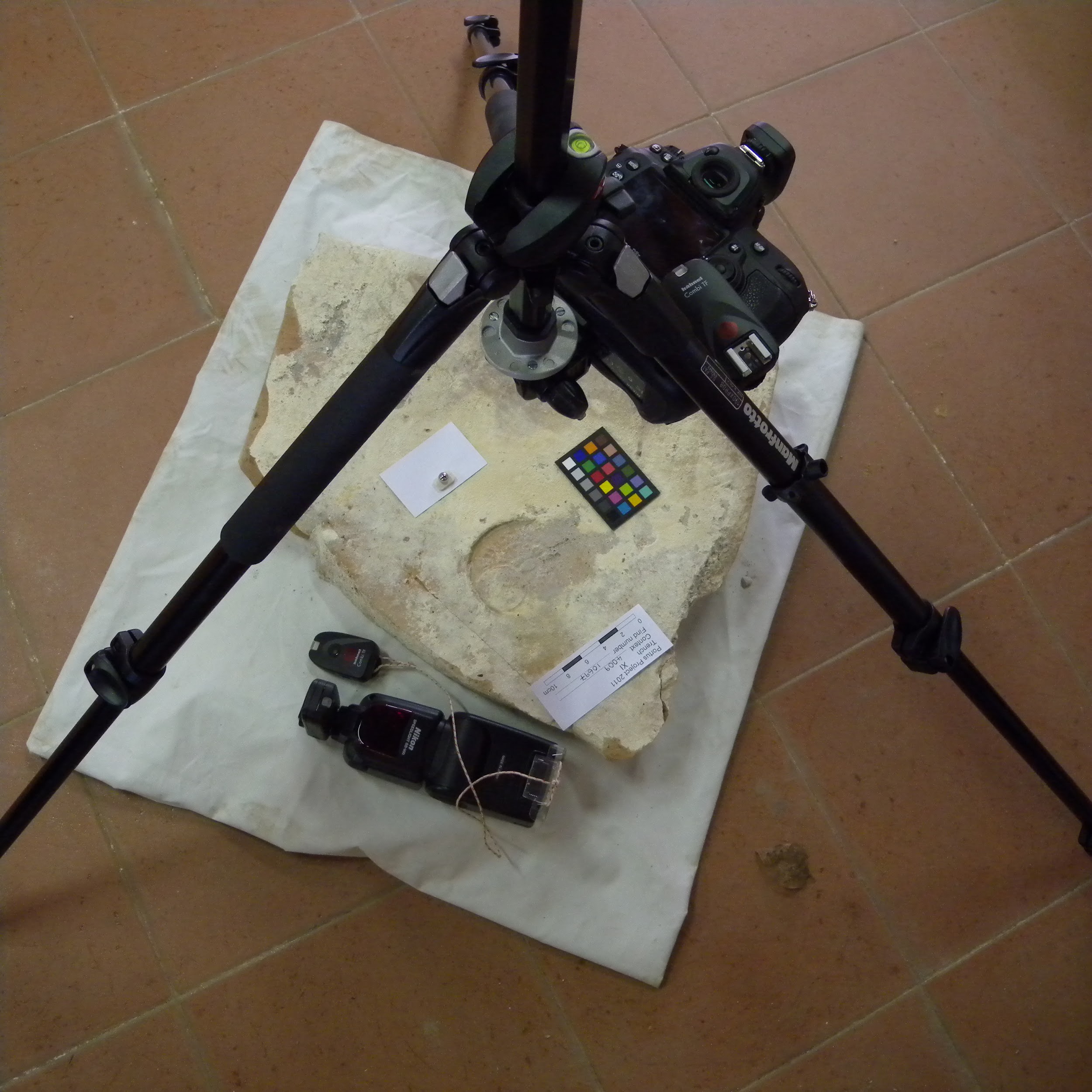 Foto: Hembo Pagi
Digimine ja säilitamine: töövahendid
EESMÄRKIDE SEADMINE
Päevakava
Sissejuhatus
Olukorra kaardistamine
Eesmärkide seadmine
Töövahendite valik
Töövahendite testimine
Töövoo loomine/täiendamine
Lõpetuseks
Eesmärkide seadmine
Aja jm ressursside kokkuhoid
Kvaliteedi tõstmine
Kättesaadavuse parandamine
Standardite järgimine
Mis veel? Teie kogemusi
[Speaker Notes: Mis on meie eesmärk uue töövahendu valimisel?]
Digimine ja säilitamine: töövahendid
TÖÖVAHENDITE VALIK
Päevakava
Sissejuhatus
Olukorra kaardistamine
Eesmärkide seadmine
Töövahendite valik
Töövahendite testimine
Töövoo loomine/täiendamine
Lõpetuseks
Töövahendite valik
Mis on valiku kriteeriumid?
On juba asutuses olemas
Kolleeg soovitas
Tasuta
Tasuline
Kas on saadaval piisavalt tuge ja väljaõpet
Kas luua ise töövahend?
[Speaker Notes: Tasuta - nagu Nick eile rääkis, kõige kallim lüli on inimene, mitte tarkvara]
Töövahendite valik
Vahendeid pildi- ja meta-andmete halduseks (DAM - Digital Asset Manager):
Adobe tooted
Bridge (tasuta, vajab registreerimist)
Lightroom
Kaameravalmistaja tooted
ACDSee 20
XnView (tasuta isiklikuks kasutamiseks)
FastStone (tasuta kodukasutajale)
[Speaker Notes: Mis on valiku aluseks?
Kus pilte hoitakse, serveris (kõvakettal), pilves
Mata andmete kirjeldamine (väikemuuseum, kus puudub infosüsteem)]
Töövahendite valik
Vahendeid pilditöötluseks:
Adobe tooted
Photoshop
Lightroom
Gimp (tasuta)
Kaameravalmistaja tooted
Operatsioonisüsteemi valmistaja poolt loodud vahendid
Paint
Microsoft Photsos
iPhoto
[Speaker Notes: Palju on üldse vaja pilte töödelda?

KÜSIMUS: Palju teist tegeleb fotode järelkäsitlusega? Mis funktioone kasutate?]
Töövahendite valik
Vahendid pildistamiseks:
Lightroom
Smart Shooter
Kaameravalmistaja tooted
Tegevuse ja otsuste dokumenteerimine:
Kontoritarkvara (MS Office, G Suite ja sarnased)
Projekti- ja ülesannete haldus
Asana
Trello
Toggl
[Speaker Notes: Miks on läbi arvuti pildistameine hea?
Võimaldab automatiseerimist, ja paremat esmast kvaliteedikontrolli]
Töövahendite valik
Failide ümbernimetamise abivahendid
Adobe Lightroom
OS vahendid
Bulk Rename Utility
Advanced Renamer
Enda loodud abivahendid
ESMi MuISi skriptid
[Speaker Notes: ESMi scriptidest räägime homme lähemalt veel.]
Töövahendite valik
Vahendeid riba/ruutkoodi lugemiseks
LR Barcodes (Adobe Lightroomi laiendus)
Smart Shooter
Töövahendite valik
Vahendid säilitamise organiseerimiseks:
Adobe Lightroom
Adobe Bridge
Adobe Cloud
MuIS Digihoidla
G Suite
Dropbox
NAS/kõvakettad
Digimine ja säilitamine: töövahendid
TÖÖVAHENDITE TESTIMINE
Päevakava
Sissejuhatus
Olukorra kaardistamine
Eesmärkide seadmine
Töövahendite valik
Töövahendite testimine
Töövoo loomine/täiendamine
Lõpetuseks
Töövahendite testimine
Enne lõplikku otsust testi töövahendit
Kas vajadused on täidetud?
Kas töövahend on sobilik olemasolevasse töövoogu?
Kas töövahend annab võimaluse töövoogu optimeerida
Digimine ja säilitamine: töövahendid
TÖÖVOO LOOMINE / TÄIENDAMINE
Päevakava
Sissejuhatus
Olukorra kaardistamine
Eesmärkide seadmine
Töövahendite valik
Töövahendite testimine
Töövoo loomine/täiendamine
Lõpetuseks
Töövoo loomine/täiendamine
Olemasoleva töövoo analüüs
Eesmärk
Aja ja ressursside kokkuhoid
Kvaliteedi tõstmine
Standarile vastavus
Mitu teed
Alusta nullist
Kopeeri analoog töövöög digimaailma
Kohanda ja muuda analoog töövoogu
Digimine ja säilitamine: töövahendid
LÕPETUSEKS
Päevakava
Sissejuhatus
Olukorra kaardistamine
Eesmärkide seadmine
Töövahendite valik
Töövahendite testimine
Töövoo loomine/täiendamine
Lõpetuseks
Lõpetuseks
Katseta ja võta riske
Investering töövahendisse ei ole “kulu”
Jaga oma kogemusi (ka negatiivseid)
Tänud
Kontaktandmed
Email: hembo@archaeovision.eu
Email: andres@archaeovision.eu 
Web site: archaeovision.eu